FYZIKA PRO I. ROČNÍK GYMNÁZIA - MECHANIKA
DYNAMIKA HMOTNÉHO BODU
Mgr. Monika Bouchalová
Gymnázium, Havířov-Město, Komenského 2, p.o.
1
3. DYNAMIKA
3.1.	vzájemné působení těles
3.2.	I. Newtonův pohybový zákon
3.3.	II. Newtonův pohybový zákon
3.4.	hybnost HB, změna hybnosti
3.5.	III. Newtonův pohybový zákon
3.6.	ZZ hybnosti
Dynamika je část mechaniky, která se zabývá příčinami pohybu tělesa. Zkoumá, proč se tělesa pohybují.    

dynamis = řecky síla
 
relativistická mechanika 	v → c
klasická mechanika 		v << c (makroskopický popis)
kvantová mechanika 		mikrosvět
3. 1.	VZÁJEMNÉ PŮSOBENÍ TĚLES
A) přímým dotykem 
	tělesa se navzájem dotýkají 

B) na dálku, prostřednictvím silového pole 
	tělesa nejsou ve vzájemném styku; 
	Síla působí prostřednictvím pole.

	Př.: Síla
gravitační
magnetická
elektrická
3. 1.	VZÁJEMNÉ PŮSOBENÍ TĚLES
3. 1.	VZÁJEMNÉ PŮSOBENÍ TĚLES
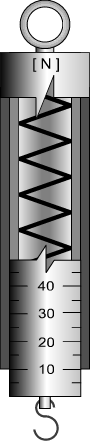 Účinky síly

deformační (statické) 

Na deformačním účinku síly je založeno měření síly pomocí siloměru. 

B) pohybové (dynamické) 		dynamus = pohyblivý
síla má za následek změnu pohybového stavu tělesa
Obr.: 4
3. 1.	VZÁJEMNÉ PŮSOBENÍ TĚLES
izolované těleso (IT)
těleso, na které nepůsobí žádná vnější síla – (neexistuje)

model IT 
je těleso, na které působí síly tak, že jejich výslednice je nulová

IT, které je v pohybu, má stále stejnou rychlost. 

Pohybuje se rovnoměrným přímočarým pohybem.
3. 2.	1. NEWTONŮV POHYBOVÝ ZÁKON 	ZÁKON SETRVAČNOSTI
Každé těleso setrvává v klidu nebo v rovnoměrném přímočarém pohybu, pokud není nuceno vnějšími silami tento stav změnit.

… jinými slovy: 
Nepůsobí-li na těleso síla, pohybuje se těleso bez zrychlení, nebo je v klidu.

Klid a rovnoměrný přímočarý pohyb je ekvivalentní. 
Oba dva tyto pohybové stavy mají nulové zrychlení.
3. 2.	1. NPZ - ZÁKON SETRVAČNOSTI
Setrvačnost těles v praxi: 

setrvačnost těles v klidu se projevuje při každém uvedení tělesa do pohybu 
V rozjíždějícím se autobusu máme tendenci setrvat v klidu - padáme směrem proti směru rozjíždění. Balón se kutálí směrem dozadu, dokud nenarazí na zadní stěnu…
setrvačnost těles v pohybu náhlé brzdění těles, náhlá změna směru rychlosti.
	Zabrzdí-li prudce autobus, padáme ve směru jeho pohybu.	Míč se kutálí dopředu…
3. 2.	1. NPZ - ZÁKON SETRVAČNOSTI
Inerciální vztažná soustava  (IVS)
	soustava, ve které izolované těleso setrvává v klidu 	nebo pohybu rovnoměrně přímočarém. 
	(soustava s nulovým zrychlením)
	(inertia = latinsky nečinnost, setrvačnost)

Každá VS, která je vzhledem k IVS v klidu nebo pohybu rovnoměrně přímočarém je rovněž inerciální.

VS spojená se Zemí je inerciální.

Neinerciální vztažná soustava 
	soustava, ve které IT nezůstává v klidu nebo pohybu 	rovnoměrně přímočarém. (Soustava se zrychlením).
	
	V NVS neplatí NPZ.
3. 2.	1. NPZ - ZÁKON SETRVAČNOSTI
Zákon setrvačnosti.Corpus omne perseverare in statu suo quiescendi vel movendi uniformiter in directum, nisi quatenus illud a viribus impressis cogitur statum suum mutare.

Jestliže na těleso nepůsobí žádné vnější síly nebo výslednice sil je nulová, pak těleso setrvává v klidu nebo v rovnoměrném přímočarém pohybu.
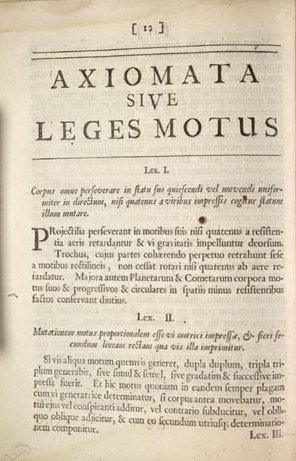 Obr.: 1 Newtonův první a druhý zákon v latině v původním vydání Philosophiae Naturalis Principia Mathematica (1687)
3. 3.	2. NEWTONŮV POHYBOVÝ ZÁKON 	ZÁKON SÍLY
Velikost zrychlení HB je přímo úměrná velikosti výslednice sil působících na HB a nepřímo úměrná hmotnosti HB.

Směr zrychlení je shodný se směrem výslednice sil. 
 
Stálá síla F působící na těleso o hmotnosti m uvádí těleso do rovnoměrně zrychleného pohybu se zrychlením a. 

pohybová rovnice →			[F] = N = kg.m.s-2
1 N 
je síla, která tělesu o hmotnosti 1 kg uděluje zrychlení  1m.s-2.
3. 3.	2. NPZ - ZÁKON SÍLY
Ve vakuu padají všechna tělesa s konstantním zrychlením g svisle dolů.
3. 3.	2. NPZ - ZÁKON SÍLY
2. NPZ umožňuje dynamické měření hmotnosti tělesa:

známe-li velikost výslednice sil působících na těleso a změříme-li zrychlení, je možné hmotnost tělesa vypočítat. 
Např.: 
hmotnost elementárních částic, 
hmotnost  hvězd…
3. 3.	2. NPZ - ZÁKON SÍLY
Zákon síly.
Mutationem motus proportionalem esse vi motrici impressae et fieri secundam lineam rectam qua vis illa imprimitur.

Jestliže na těleso působí síla, pak se těleso pohybuje se zrychlením, které je přímo úměrné působící síle a nepřímo úměrné hmotnosti tělesa.
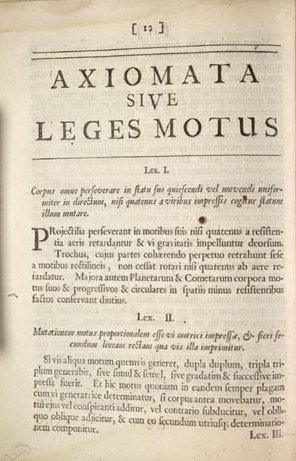 Obr.: 1 Newtonův první a druhý zákon v latině v původním vydání Philosophiae Naturalis Principia Mathematica (1687)
3. 4.	3. NEWTONŮV POHYBOVÝ ZÁKON 	ZÁKON AKCE A REAKCE
Každá dvě tělesa na sebe vzájemně působí stejně velkými silami opačného směru. (Jedné síle se říká akce, druhé reakce). Tyto síly vznikají a zanikají současně. 
Síly se navzájem neruší.
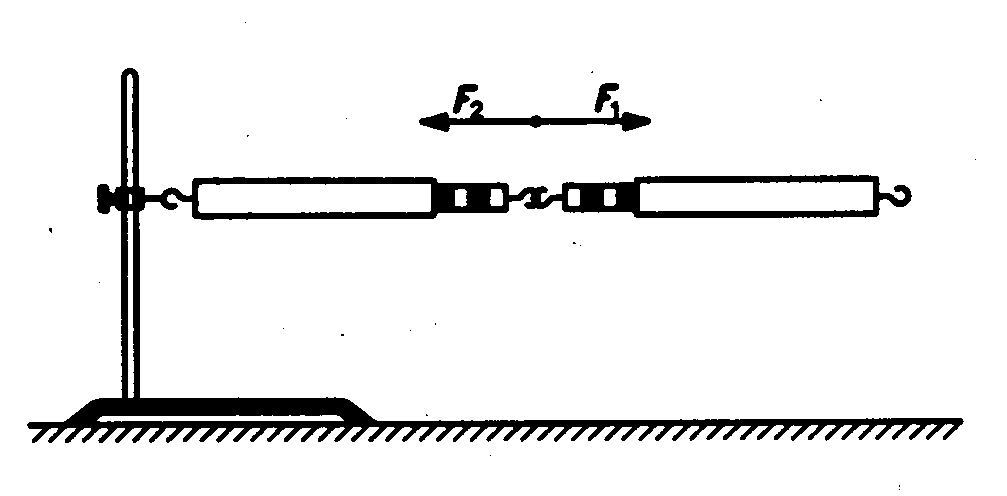 3. 4.	3. NPZ – ZÁKON - ZÁKON AKCE A REAKCE
Kamarádky na skatu se od sebe navzájem odrazí.

Na obě působí stejně velká síla, 
ale těžší se bude pohybovat
pomaleji (s menším zrychlením) než hubená.
3. 4.	3. NPZ – ZÁKON - ZÁKON AKCE A REAKCE
Zákon akce a reakce.
Actioni contrariam semper et aequalem esse reactionem; sive: corporum duorum actiones in se mutuo semper esse aequales et in partes contrarias dirigi.

Proti každé akci vždy působí stejná reakce; jinak: vzájemná působení dvou těles jsou vždy stejně velká a míří na opačné strany.
3. 5.	HYBNOST TĚLESA
je vektorová fyzikální veličina 
součin hmotnosti a okamžité rychlosti tělesa

jednotka
směr je totožný se směrem vektoru okamžité rychlosti
charakterizuje pohybový stav tělesa v dané vztažné soustavě
m
3. 5.	HYBNOST TĚLESA
Změna hybnosti
m – je konstantní
∆p – změna hybnosti způsobená silou F
v1 – původní rychlost tělesa
v2 – nová rychlost tělesa

vyjádříme-li sílu z 2NPZ  →

Časová změna hybnosti se rovná působící síle. 
 
Takto zapsaný 2NPZ je obecnější, lze ho použít i pro popis dějů, v nichž se mění hmotnost těles.
3. 5.	HYBNOST TĚLESA
Změna hybnosti může být způsobena i změnou hmotnosti.

Uveďte příklad…

Změna hmotnosti 

dopravních prostředků spotřebou paliva;
u raket, z níž unikají plyny při raketovém pohonu; 
sekačky na trávu, která posekanou trávu sbírá; …
3. 5.	HYBNOST TĚLESA
impuls síly
je součin síly a doby, po kterou síla působila

Abychom uvedli HB do pohybu, je třeba působit
                    malou silou po dlouhý čas nebo 
kratší čas větší silou. 

je rovný změně hybnosti hmotného bodu
má stejný směr jako změna hybnosti 
vyjadřuje časový účinek síly
pro výpočty:
Jak mohou na sebe tělesa vzájemně působit?
Jaké mohou být účinky síly?
Co je to izolované těleso?
Co je to model izolovaného tělesa?
Vyslovte 1. NPZ. Pojmenujte jej.
Uveďte příklad setrvačnosti v klidu.
Uveďte příklad setrvačnosti v pohybu.
Co je to inerciální vztažná soustava?
Co je to neinerciální vztažná soustava?
Formulujte 2. NPZ. Pojmenujte jej.
Co znamená dynamické měření hmotnosti?
Jak je definován 1newton?
Formulujte 3. NPZ. Pojmenujte jej.
Uveďte příklad.
O
T
Á
Z
K
Y
?
23
Přes kladku je vedena nit a na každém konci je zavěšeno těleso. Hmotnosti těles jsou m1 a m2. 
Určete jakou silou je nit napínána a jaké je zrychlení těles.
2.106
sečteme rovnice
m1
m2
nebo
Těleso o hmotnosti m1 leží na podložce a je taženo nití vedenou přes kladku. Na druhém konci nitě visí těleso o hmotnosti m2. Určete jakou silou je nit napínána a jaké je zrychlení těles. Tření zanedbejte.
2/108
m2
nebo
Těleso o hmotnosti m1 leží na nakloněné rovině a je taženo nití vedenou přes kladku. Na druhém konci nitě visí těleso o hmotnosti m2. Určete jakou silou je nit napínána a jaké je zrychlení těles. Tření zanedbejte. Nakloněná rovina svírá s vodorovnou rovinou úhel α.
2/110
3. 6.	ZÁKON ZACHOVÁNÍ HYBNOSTI
Izolovaná soustava je soustava, na kterou nepůsobí žádné vnější síly, nebo v níž výslednice všech vnějších sil působících na soustavu je nulová.

Př.: Dvě tělesa na sebe působí akcí a reakcí, ale nic jiného 	→ tvoří izolovanou soustavu těles.

	2 vozíky na kolejích:
F2
F1
m1
m2
3. 6.	ZÁKON ZACHOVÁNÍ HYBNOSTI
Počáteční hybnost	p01                      p02
Konečná hybnost          	p1            	 p2
Změna hybnosti	     ∆p1= p1- p01            ∆p2= p2- p02



z 2.NPZ
  
z 3.NPZ
3. 6.	ZÁKON ZACHOVÁNÍ HYBNOSTI
ZÁKON ZACHOVÁNÍ HYBNOSTI

Celková hybnost všech těles v izolované soustavě se vzájemným silovým působením nemění.

Součet hybností všech těles izolované soustavy je stálý.

Zachovává se směr i velikost celkové hybnosti. 
ZÁKON ZACHOVÁNÍ HMOTNOSTI

Celková hmotnost izolované soustavy těles je konstantní.
3. 6.	ZÁKON ZACHOVÁNÍ HYBNOSTI
Př.: 2 vozíky spojené nití, mezi nimi pružina – přepálíme nit:
 
 






	celková hybnost soustavy je nulová
Poměr velikostí rychlostí je opačný než poměr hmotností.
m1
m2
F2
F1
3. 6.	ZÁKON ZACHOVÁNÍ HYBNOSTI
ZZ hybnosti má praktické využití v reaktivních motorech. 
Tryskami motoru unikají velkou rychlostí plyny vznikající spalováním paliva. 
Na základě ZZ hybnosti je raketa uvedena do pohybu opačným směrem. 
Se ZZ hybnosti musí počítat střelec, který si při výstřelu z pušky opírá zbraň o rameno…
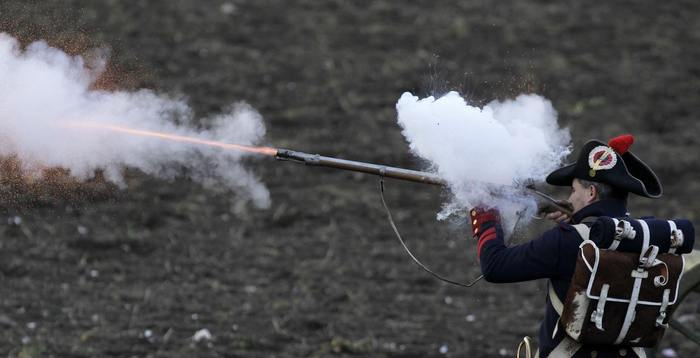 Obr.: 1
ZMĚNA HYBNOSTI 1 - Řešte úlohu:
2/138
Těleso o hmotnosti m1 se pohybuje po vodorovné rovině rychlostí v1 a narazí na druhé těleso o hmotnosti m2, které se pohybuje rychlostí v2 menší než rychlost v1. Po srážce se obě tělesa pohybují společně. Určete velikost rychlosti těles. a) pohybují se ve stejném směru
32
ZMĚNA HYBNOSTI 2 - Řešte úlohu:
2/138
Těleso o hmotnosti m1 se pohybuje po vodorovné rovině rychlostí v1 a narazí na druhé těleso o hmotnosti m2, které se pohybuje rychlostí v2 menší než rychlost v1. Po srážce se obě tělesa pohybují společně. Určete velikost rychlosti těles. b) pohybují se proti sobě
33